Формирование коллективных взаимоотношений у   детей старшего дошкольного возраста методом  образовательных путешествий
Сыпко Е.В., воспитатель  МБДОУ «Детский сад комбинированного вида № 30 «Солнышко» г. Невинномысска
Проблема исследования  

Цель работы – использование технологии  «Образовательные путешествия» как эффективного средства формирования коллективных взаимоотношений у детей старшего дошкольного возраста. 
Задачи: 
1. Рассмотреть способы формирования коллективных взаимоотношений у детей старшего дошкольного возраста.
2. Выявить возможности «образовательных путешествий» в   формировании коллективных взаимоотношений у детей старшего дошкольного возраста. 
3. Подведение итогов использования «образовательных путешествий» для формирования коллективных взаимоотношений у детей старшего дошкольного возраста.
Мною были проанализировали следующие аспекты:
1 Проблема формирования коллективных взаимоотношений у детей старшего дошкольного возраста в современной психолого-педагогической литературе;
2 Способы формирования коллективных взаимоотношений у детей старшего дошкольного возраста;
3 Роль «образовательных путешествий» в   формировании коллективных взаимоотношений у детей старшего дошкольного
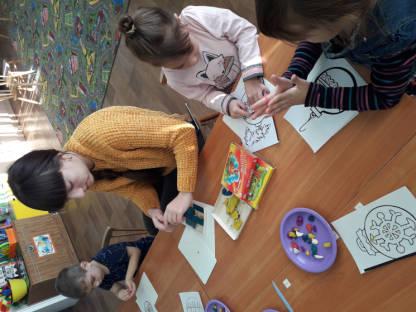 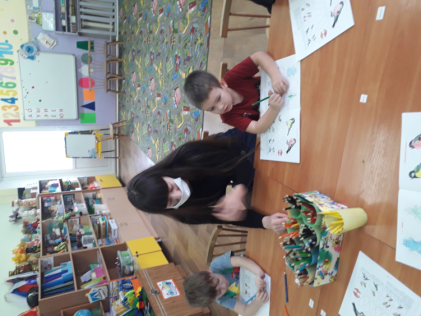 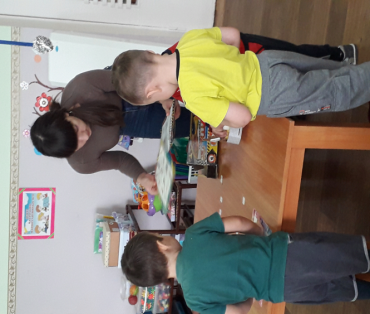 В ходе проведения итогово-рефлексивного этапа участники подготовили сообщения, презентации, устное выступление, в которых поделились   своими впечатлениями о результатах своей деятельности в образовательных путешествиях, планах на будущий учебный год с точки зрения личностного поиска.
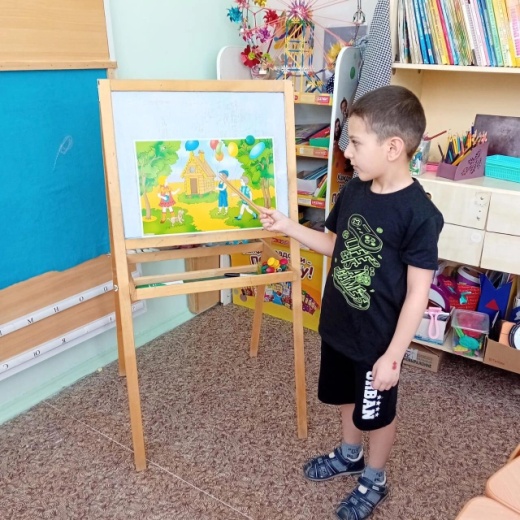 Завершающий этап содержал презентацию индивидуальных и групповых работ участников, устную рефлексию об участии в образовательных путешествиях,  которая  зафиксировала усиление интереса к данному виду деятельности.
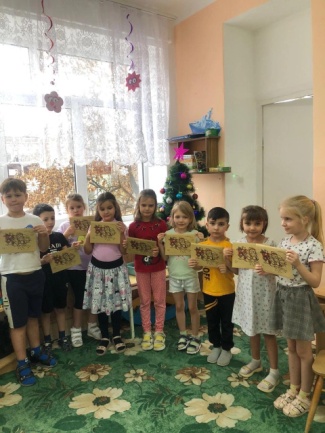 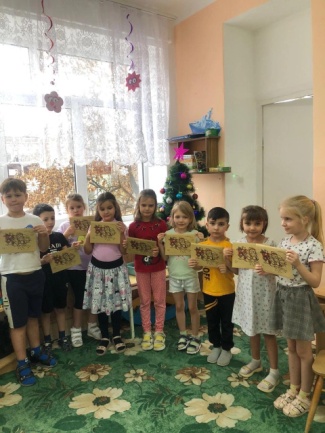 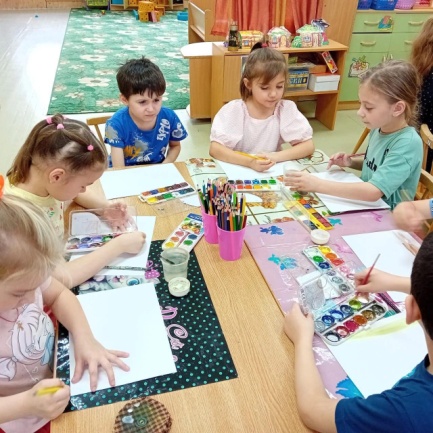 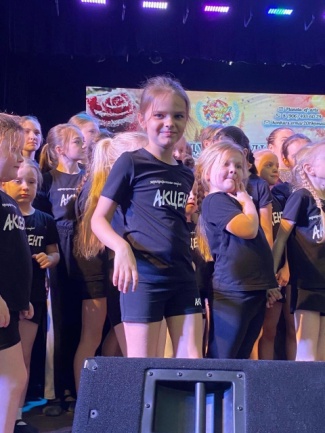 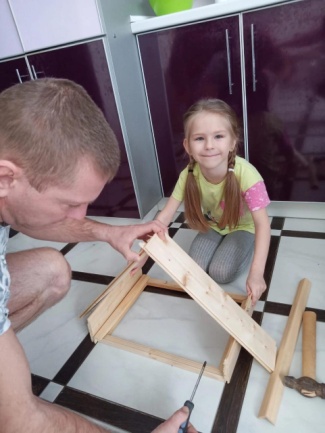 В ходе проделанной работы было акцентировано  внимание на необходимость и значимость психолого-педагогического (тьюторского) сопровождения участников, важность групповой работы при соблюдении принципа личностного развития каждого участника, необходимость регулярной индивидуальной и групповой рефлексии, проявления обучающимися активности в своем стремлении к личностному росту.
Таким образом, использование образовательных путешествий как средства формирования и развития коллективных взаимоотношений у детей старшего дошкольного возраста весьма актуально.
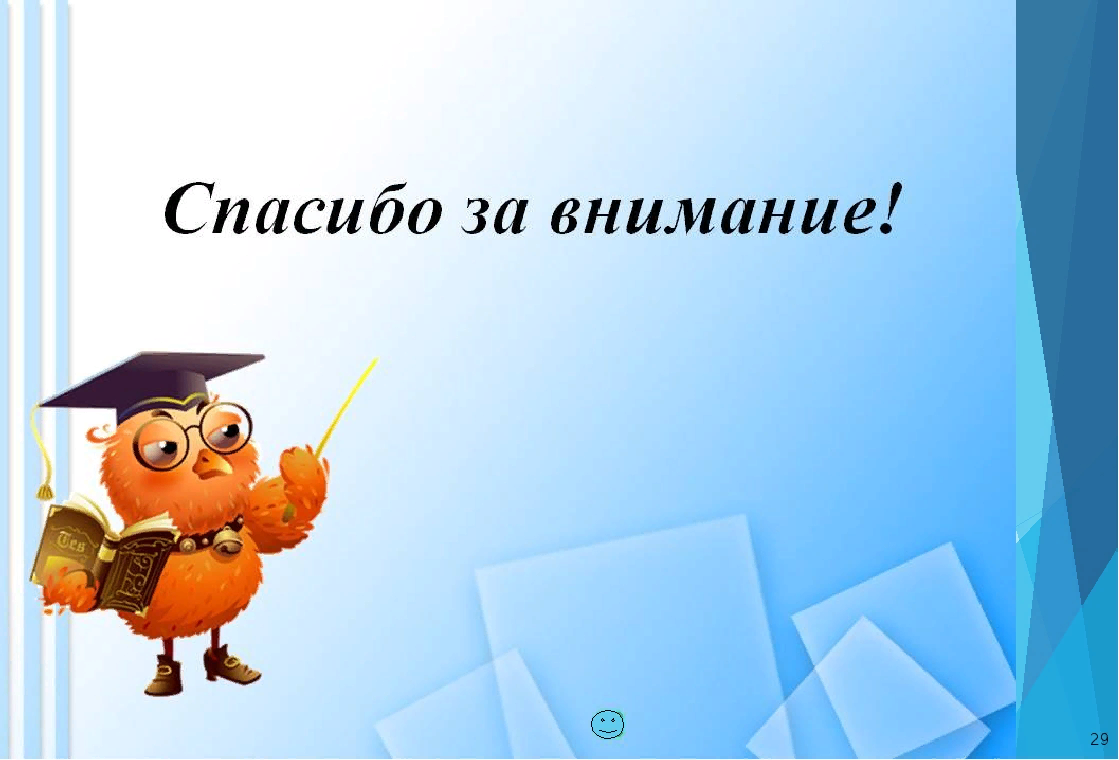 Спасибо за внимание!